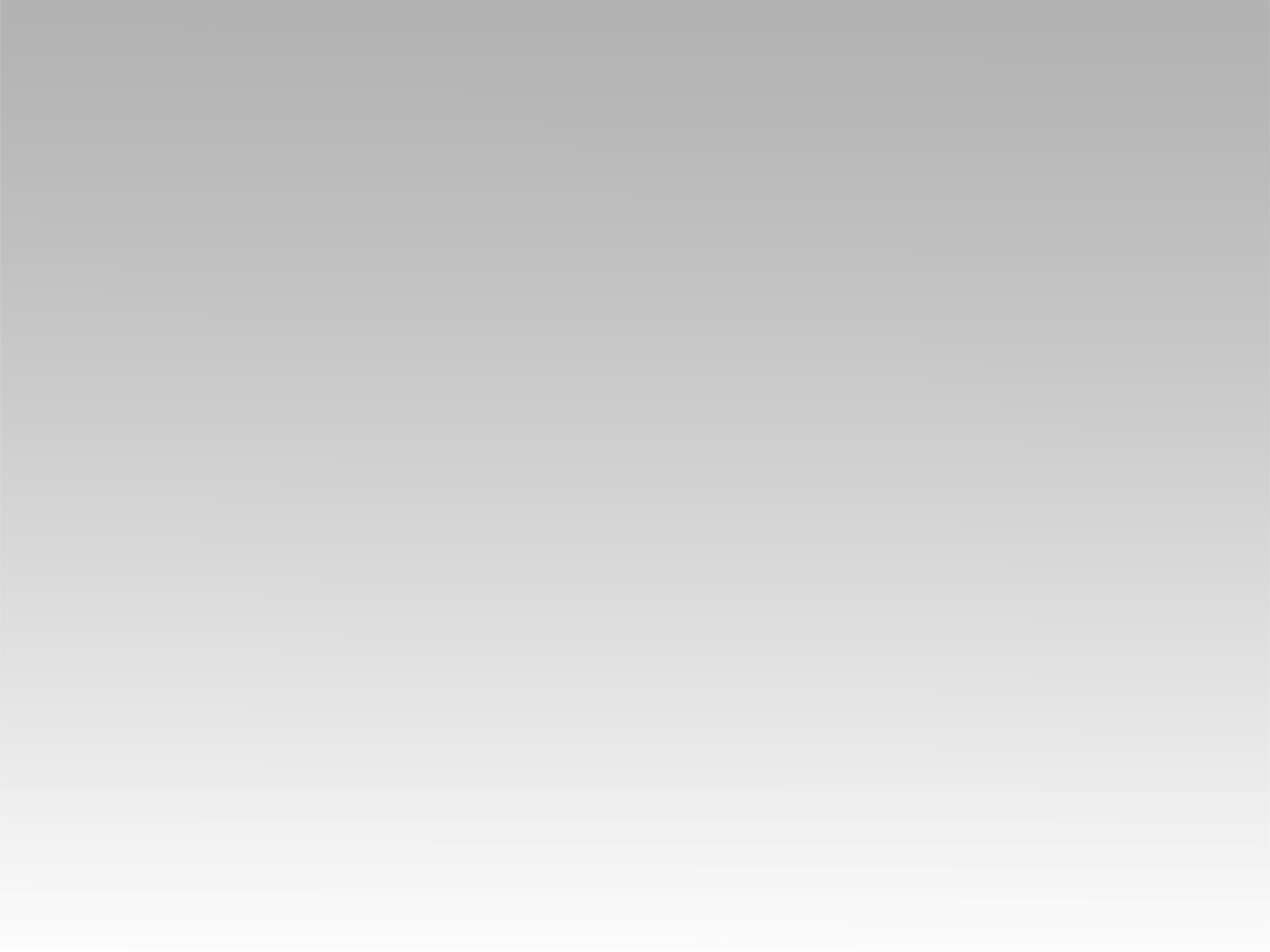 ترنيمة 
إبتهاج فرح في قلبنا
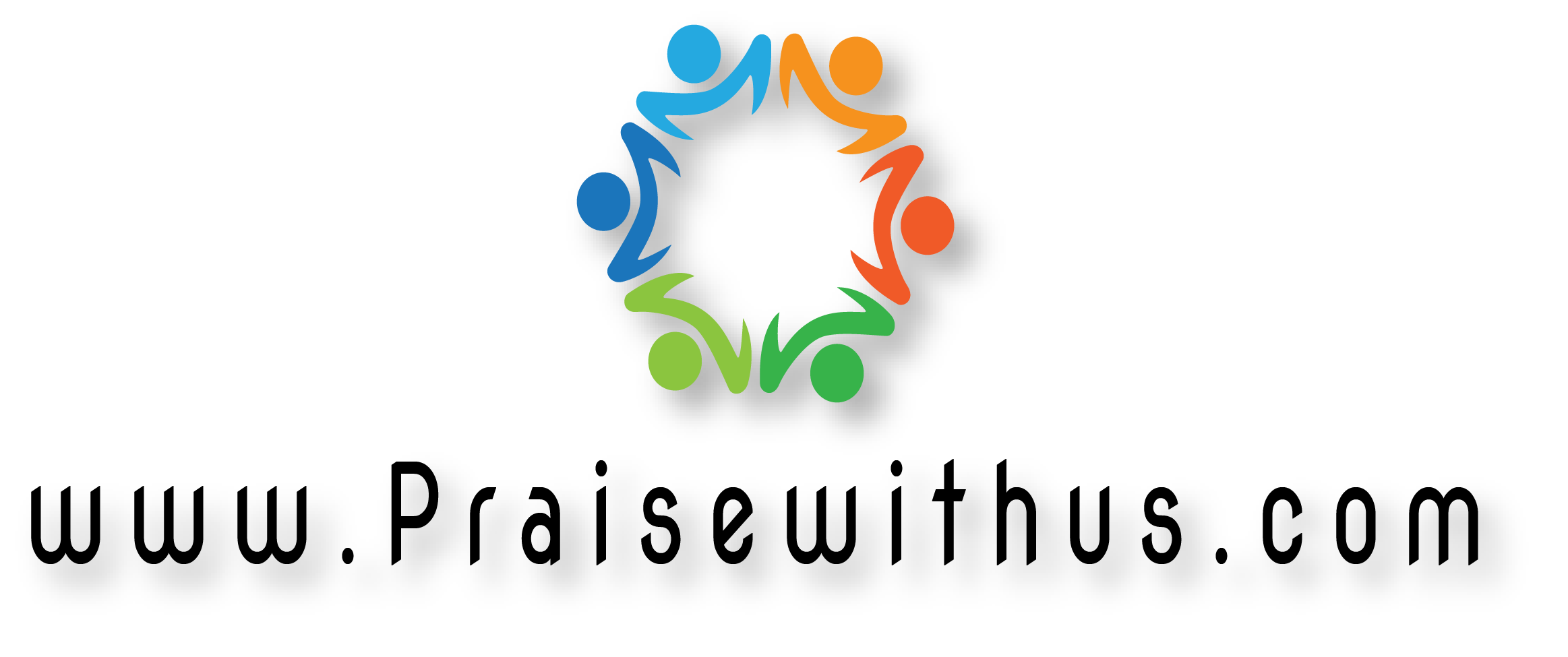 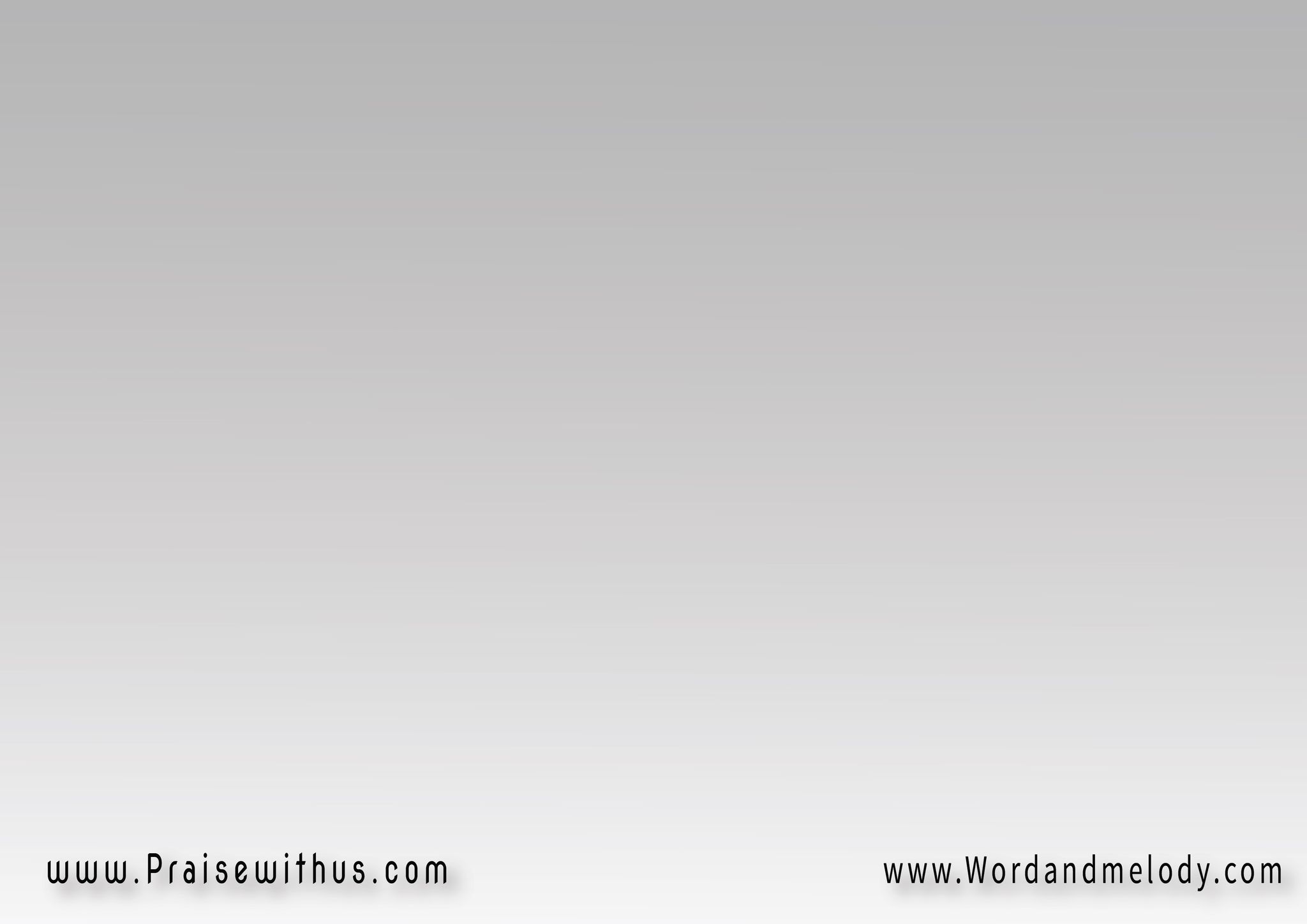 (إبتهاج فرح في قلبنا) 2
فرح لا يسلبنه أحد 
إبتهاج فرح في قلبنا
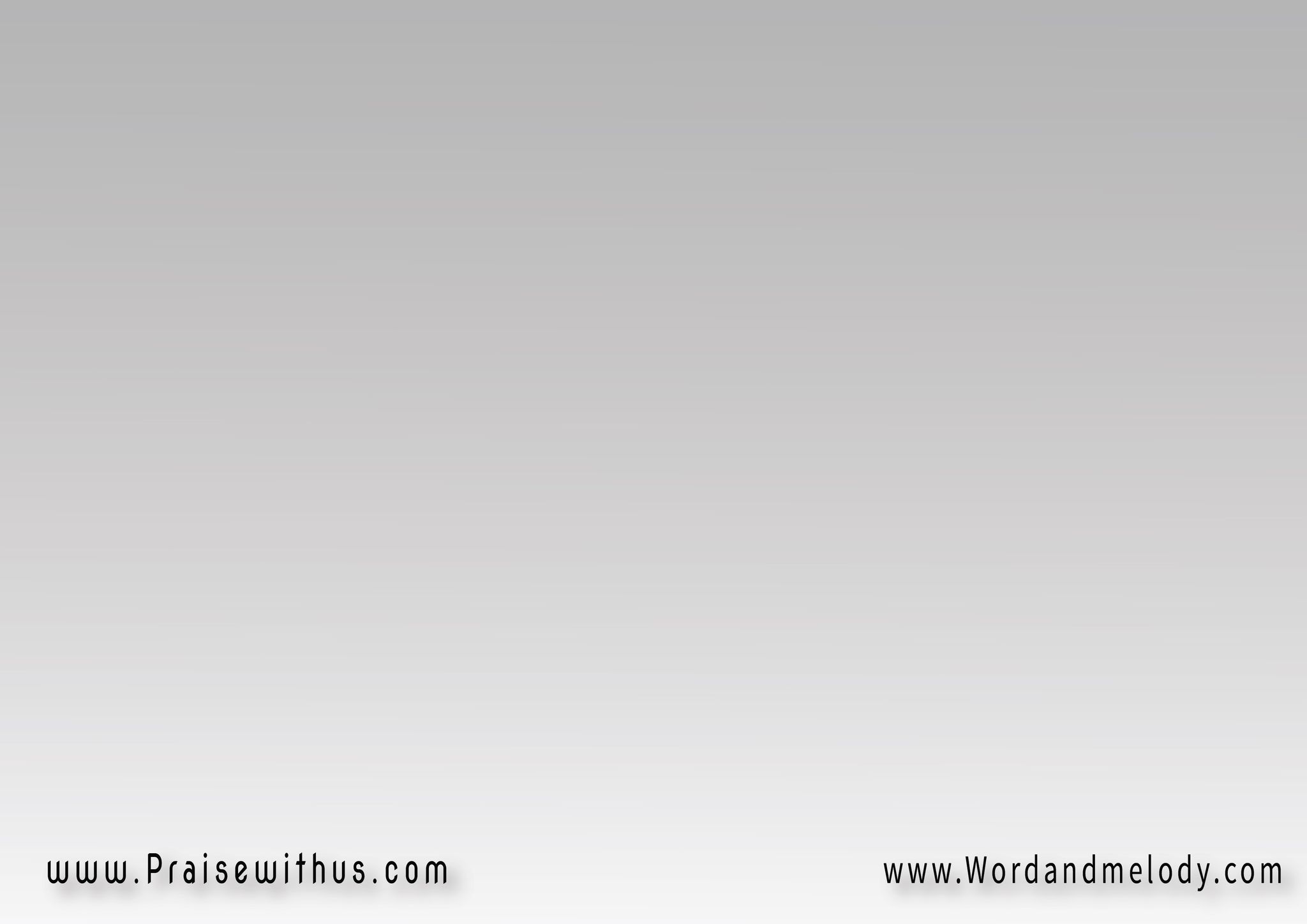 (نفرح نفتخر بربنا) 2
 نشهد لا نخجل فهو الملك نفرح نفتخر بربنا
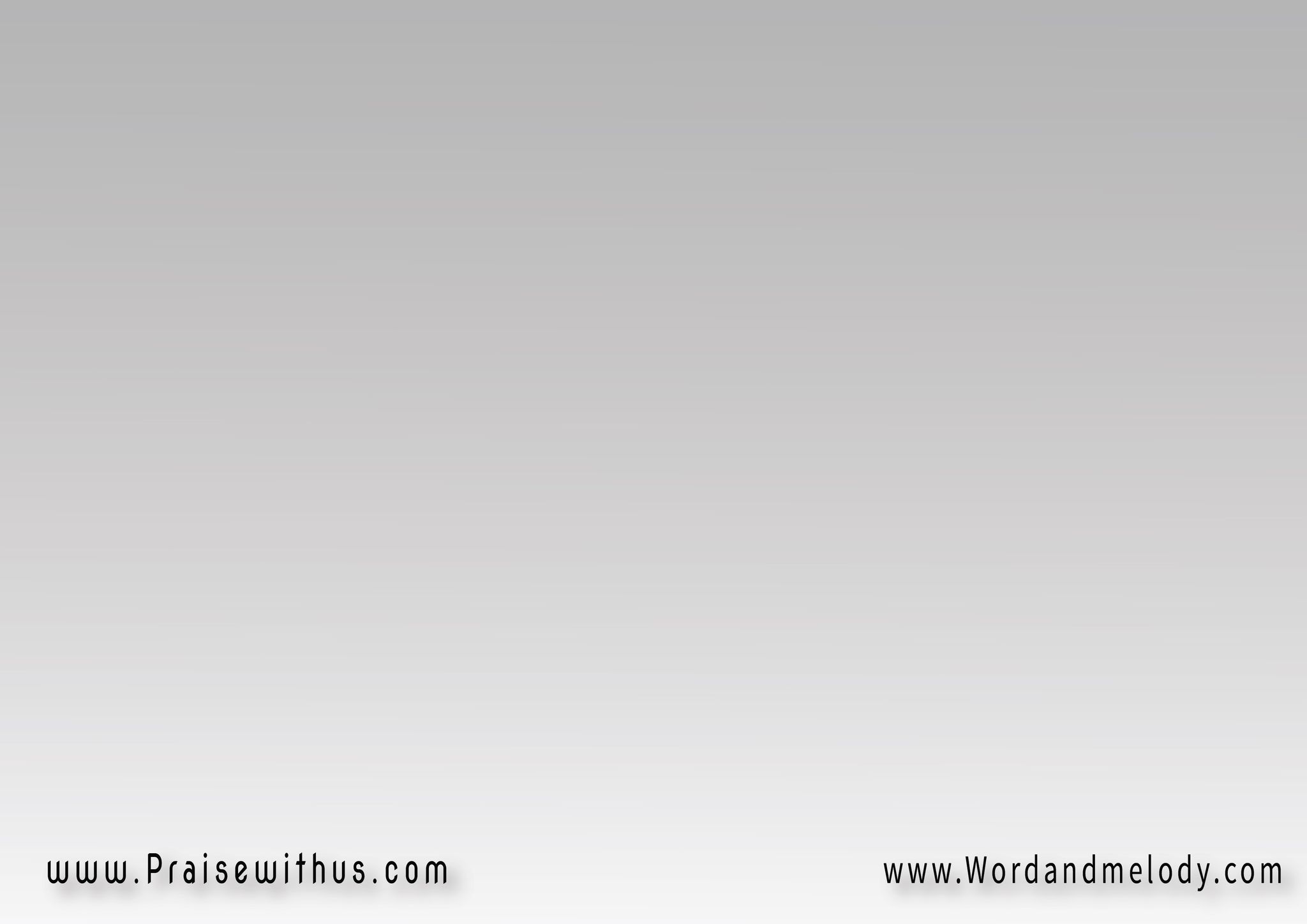 (نعلن عن حبنا لبعضنا) 2
حبنا أساسه مسيحنا 
نعلن عن حبنا لبعضنا
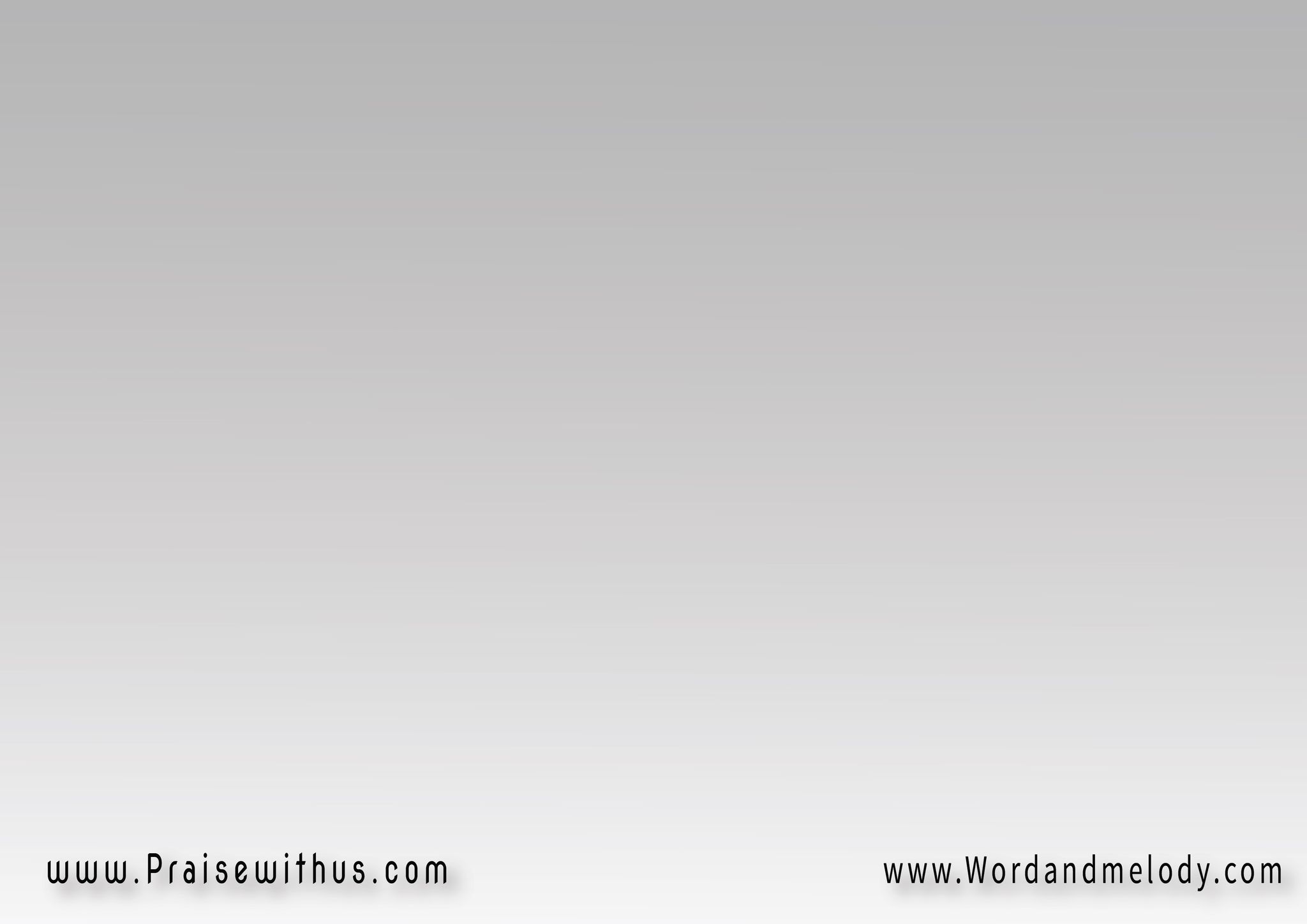 (نهتف نسبح لربنا) 2 
نشدو نعلن له عن حبنا
 نهتف نسبح لربنا
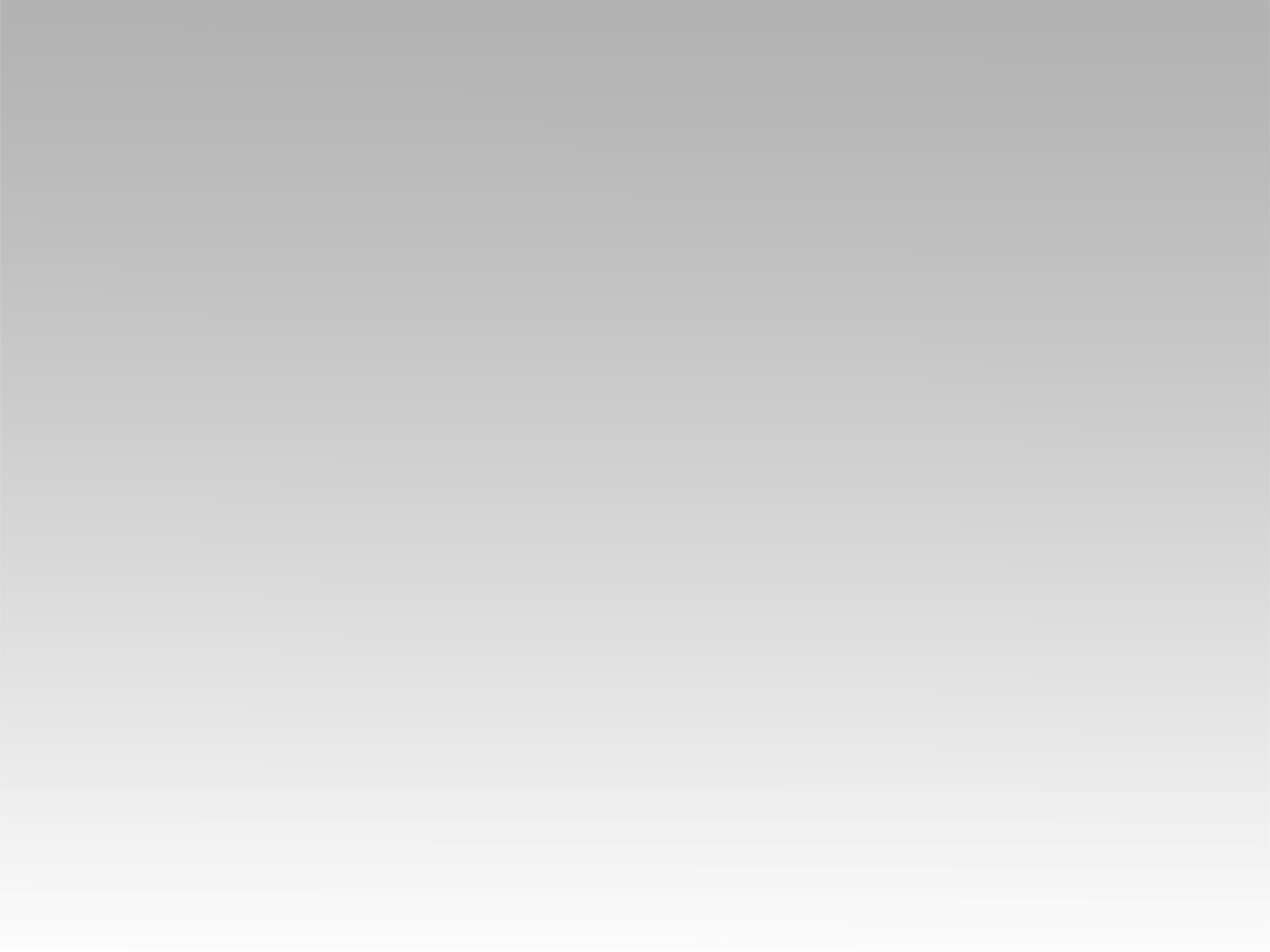 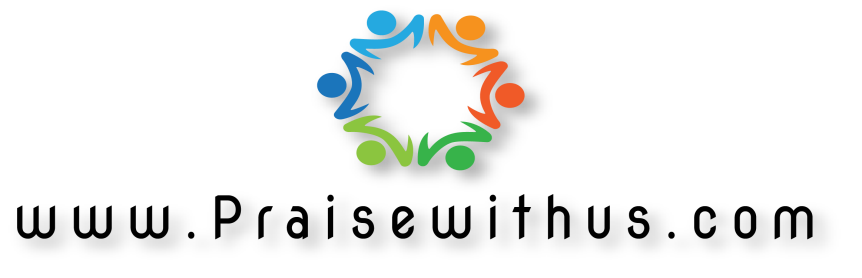